نشاط أختبر نفسي
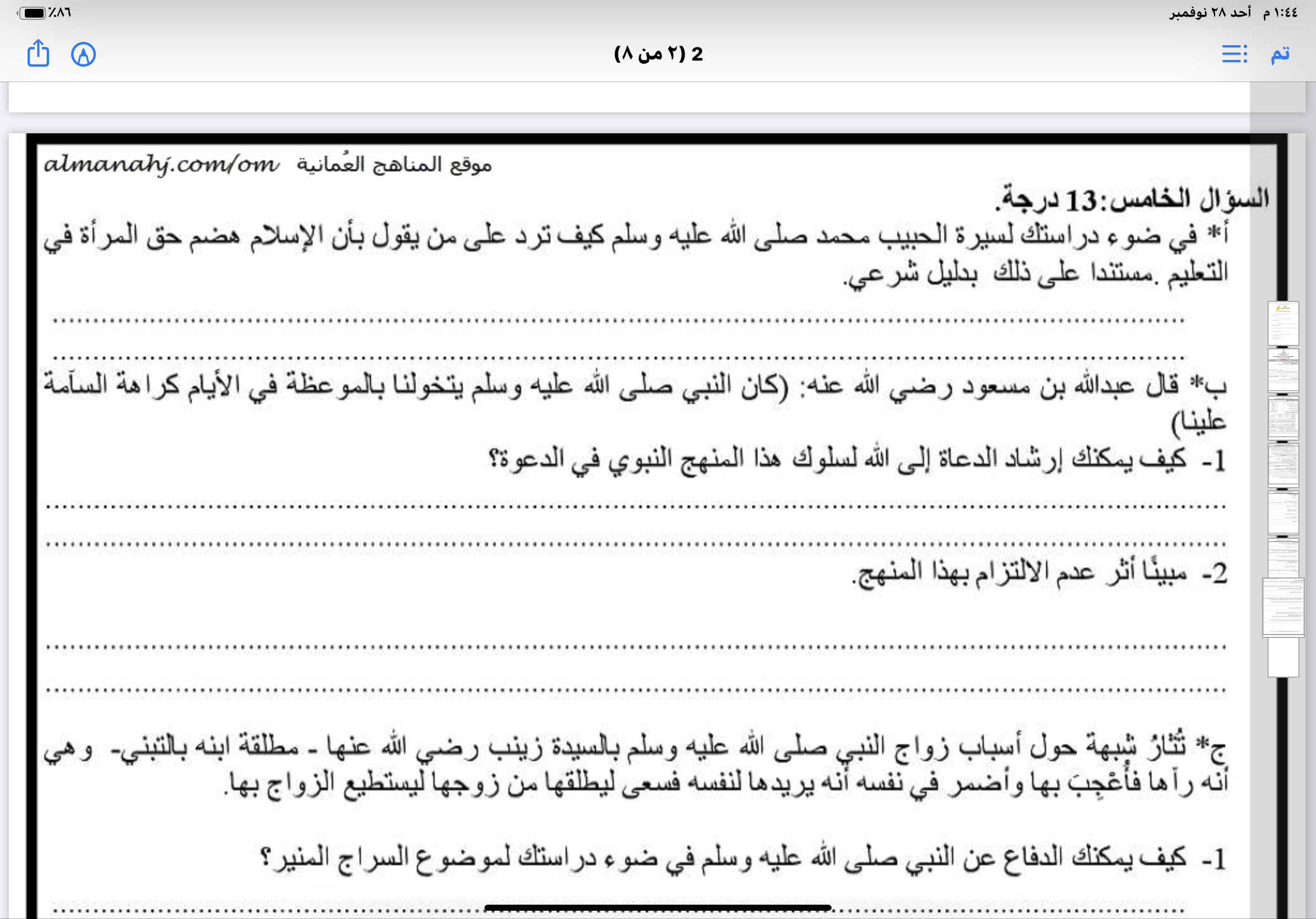 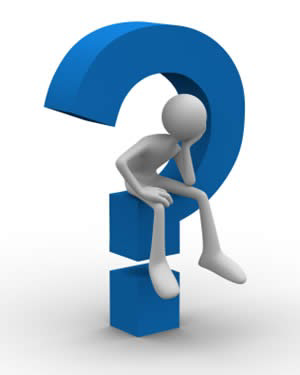 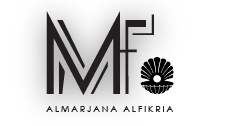 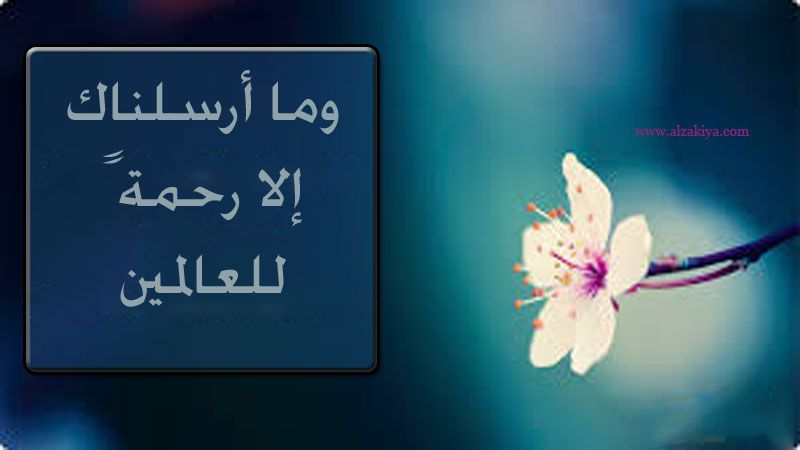 الرسول ﷺ الإنسان
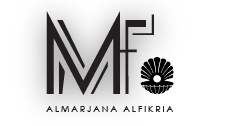 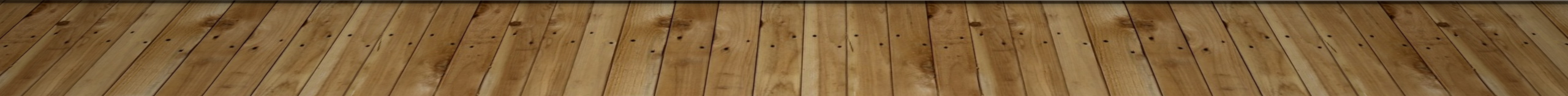 نشاط ختامي
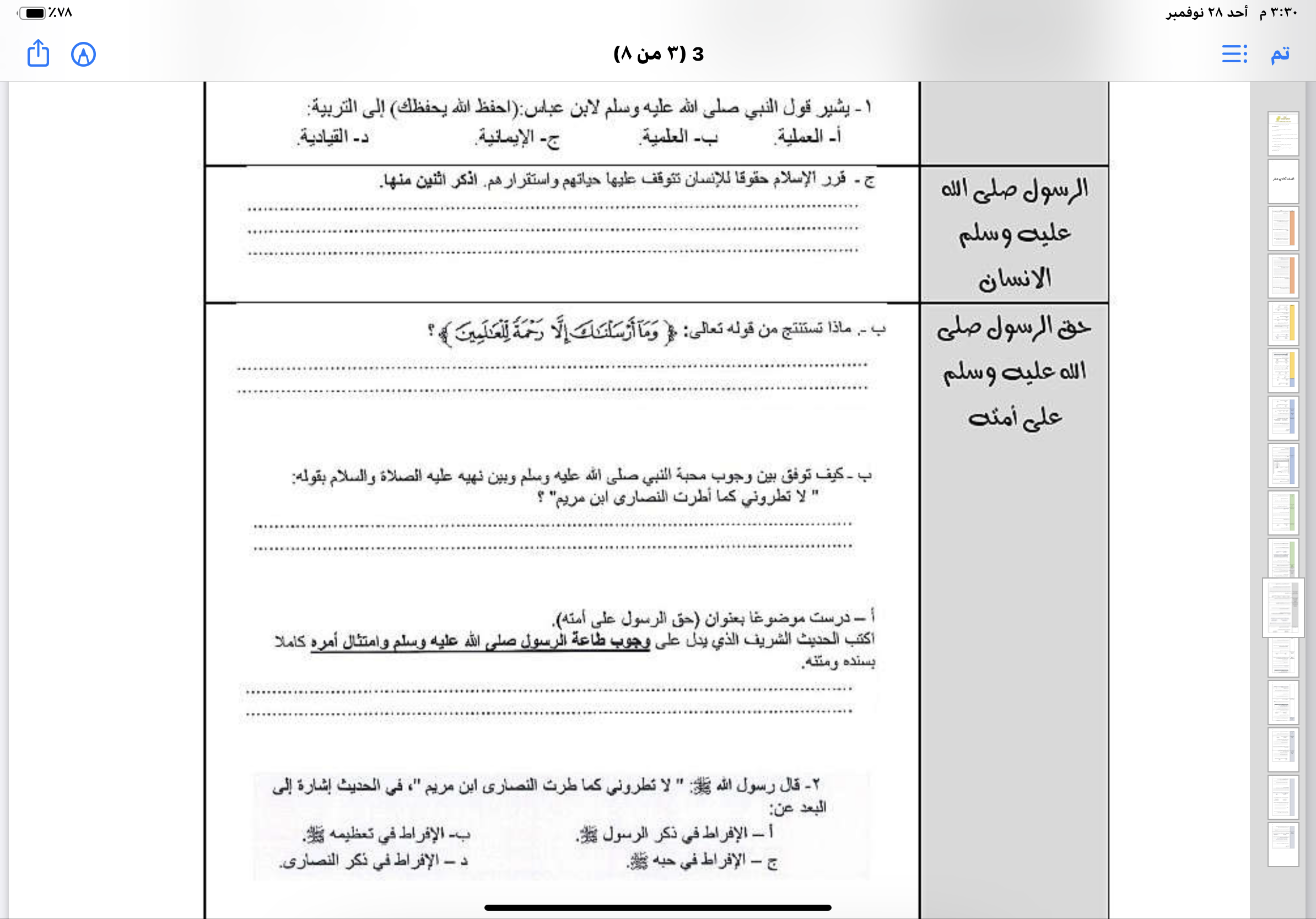 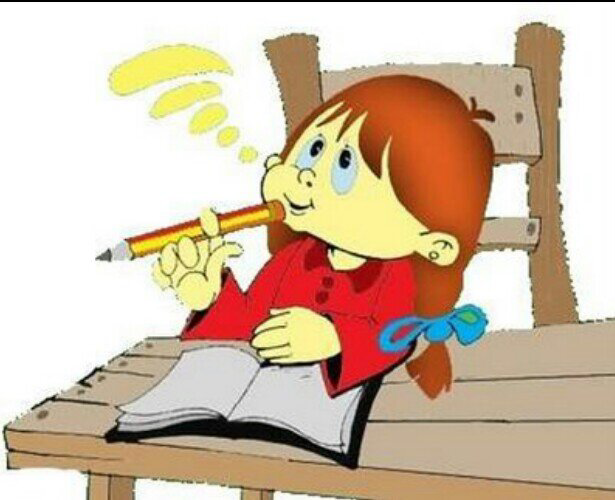 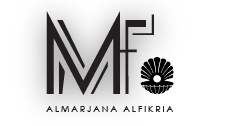 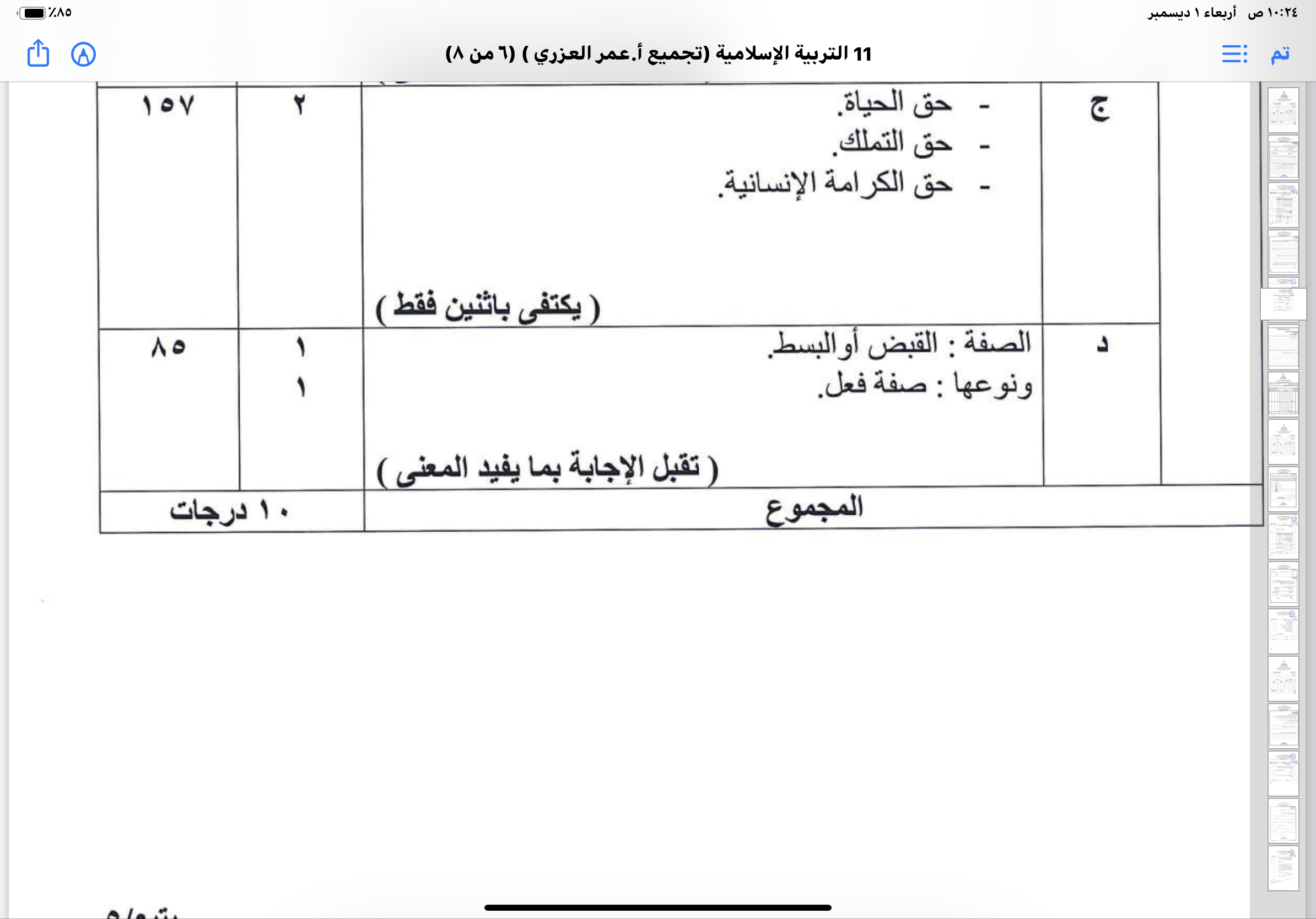 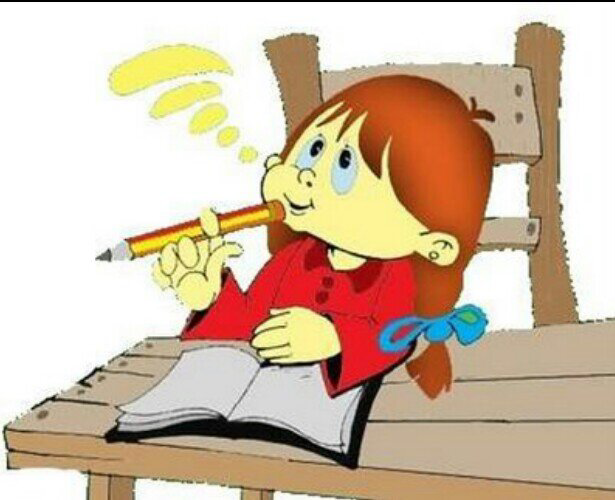 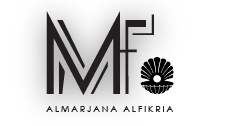 نشاط ختامي
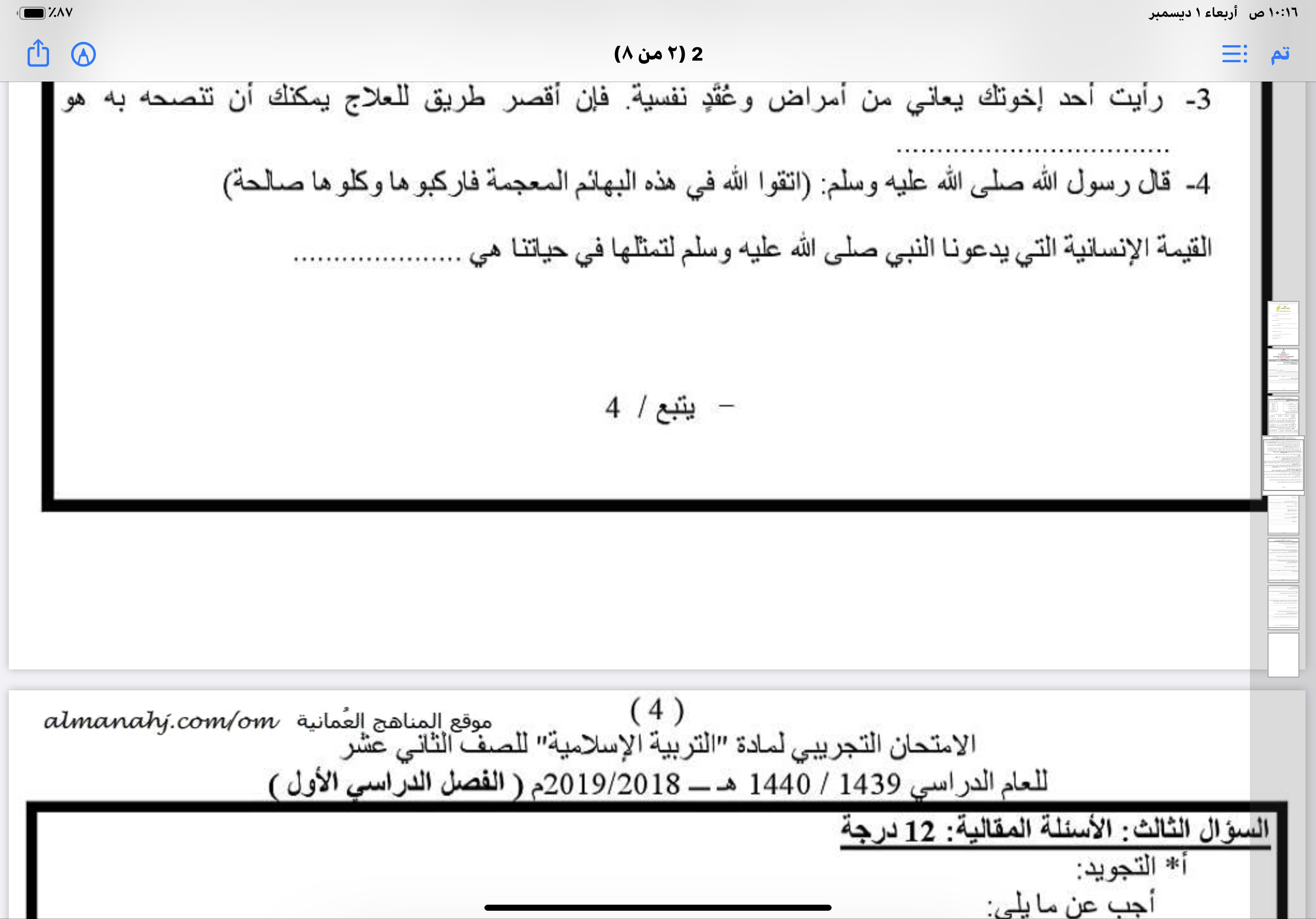 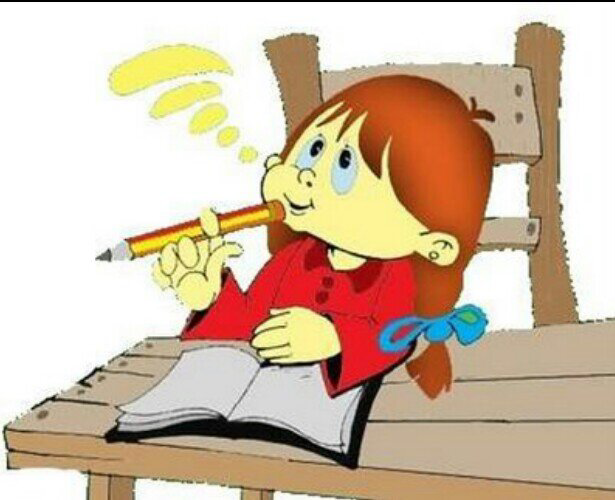 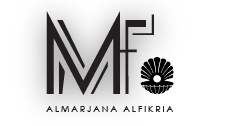